«Формирование функциональной грамотности по ФГОС и ФОП» от 29.11.2023 г.
Изменения в мировой экономике XXI века, породившие необходимость приспособления к конкурентной экономической среде, обострили проблемы качества образования, поскольку «образовательный интеллект» населения рассматривается важнейшим стратегическим ресурсом государства.
Одним из наиболее известных международных оценочных исследований, основанных на концепции функциональной грамотности, является Международная программа оценки учебных достижений 15-летних учащихся (ProgramforlnternationalStudentAssessment - PISA), проводимой под эгидой Организации экономического сотрудничества и развития (ОЭСР). PISA оценивает способности 15-летних подростков использовать знания, умения и навыки, приобретенные в школе, для решения широкого диапазона жизненных задач в различных сферах человеческой деятельности, а также в межличностном общении и социальных отношениях.
         Международные исследования (PISA)  проводились с 2000 года по 2018 год и оказали в последние годы наибольшее влияние на дальнейшие изменения в развитии образования в мире, в том числе и в России.
Результаты мониторингового международного исследования PISA
Результатами мониторингового международного исследования PISA являются:
выраженные в количественных показателях уровень знаний и навыков школьников, влияющие на качество обучения факторы
динамика результатов отдельных государств
актуальные образовательные тенденции
оценка готовности учащихся продолжить образование
получение сопоставительных данных об успехах учащихся разных стран. 

            У детей определяется один из шести уровней функциональной грамотности: первый – пороговый, шестой – самый высокий.
Последний раз PISA проходило в 2018 году. И результаты российских школьников были средними.
«У нас менее 10% на четвертом уровне, а пятого и шестого уровня нет. И 20% российских детей не достигают порогового», – рассказала на круглом столе Яндекса Галина Ковалёва, главный эксперт по функциональной грамотности в России.
Международные исследования (PISA)
Не учитывать результаты PISA отечественное образование сегодня не может, поскольку вопрос о конкурентоспособности стоит очень остро. Известно, что качество российского образования отличается от качества образования за рубежом.  
      Исследования PISA в мире на сегодня рассматриваются как универсальный инструмент сравнительной оценки эффективности школьного образования. Данные, полученные в ходе исследования, служат основой для определения стратегий развития системы образования как с точки зрения содержания и методов обучения в целом, так и с точки зрения воздействия контекстных факторов (модель управления, язык обучения, социальный статус семьи и др.) на уровень развития функциональной грамотности школьников.                                          
       Исследование PISA (Program for International of Student Assessment) направлено не на определение уровня освоения школьных программ, а на оценку способности учащихся применять полученные в школе знания и умения в жизненных ситуациях.
Стратегия развития образования в России
Из указа Президента Российской Федерации:
   - Правительству Российской Федерации при разработке национального проекта в сфере образования исходить из того, что в 2024 году необходимо обеспечить: достижение следующих целей и целевых показателей: 
      обеспечение глобальной конкурентоспособности российского образования, 
      вхождение Российской Федерации в число 10 ведущих стран мира по качеству общего образования.
Направления совершенствования общего образования в России
1. Усиление внимания к формированию функциональной грамотности.
2.Повышение уровня познавательной самостоятельности учащихся.
3. Формирование метапредметных результатов.
4. Повышение интереса учащихся к изучению математики и естественнонаучных предметов.
5. Повышение эффективности работы с одарёнными и успешными учащимися.
6. Повышение эффективности инвестиций в образование.
7. Улучшение образовательной среды в школе.
Функциональная грамотность
Функциональная грамотность - уровень грамотности человека, который делает возможным полноценную деятельность индивида в социальном окружении. (Термин введен в обиход в 1957 г. ЮНЕСКО).
В документах понятие «функциональная грамотность» впервые появилось в ФГОС среднего (полного) общего образования (утвержден приказом Минобрнауки России от 17 апреля 2012 г. № 413).

ФГОС третьего поколения определяет функциональную грамотность как способность решать учебные задачи и жизненные ситуации на основе сформированных предметных, метапредметных и универсальных способов деятельности. Иными словами, ученики должны понимать, как изучаемые предметы помогают найти профессию и место в жизни.
Функциональная грамотность
По определению Виноградовой Н.Ф. : «Функциональная грамотность сегодня – это базовое образование личности. Ребёнок должен обладать:
-готовностью успешно взаимодействовать с изменяющимся окружающим миром…;
-возможностью решать различные (в том числе нестандартные) учебные и жизненные задачи…;
-способностью строить социальные отношения…;
-совокупностью рефлексивных умений, обеспечивающих оценку своей грамотности, стремление к дальнейшему образованию…»
Функциональная грамотность
По другому определению: «Функциональная грамотность — это индикатор общественного благополучия». 
           Поэтому для школы возникает очень важная цель: подготовить не отдельных элитных учащихся к жизни, а обучить мобильную личность, способной при необходимости быстро менять профессию, осваивать новые социальные роли и функции, быть конкурентоспособным.  
            И одной из основных задач школьного образования сегодня — подготовить учащегося к адаптации в современном мире.
ФГОС (с 1 сентября 2022 г.) ФООП (с 1  сентября 2023 г.)
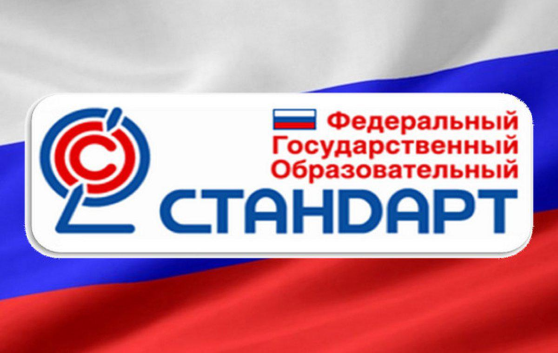 Введение ФГОС направлено на:
реализацию педагогических практик развивающего обучения;
внедрение новой системы учебных заданий и учебных ситуаций, ориентированных на формирование функциональной грамотности;
повышение квалификации учителей.
Учебно-методическими средствами обучения являются:
технологии развивающего обучения;
эффективные педагогические практики;
учебные задания и учебные ситуации.

Ключевым учебно-методическим документом является ФООП , который определяет единые стандарты и содержание образования. Введение ФООП направлено на обеспечение единых школьных программ и создание равных возможностей для всех учащихся.
Новый взгляд на образование
Навыки 21 века:
Основные направления функциональной грамотности:
Математическая грамотность
Читательская грамотность
Естественнонаучная грамотность
Финансовая грамотность
Глобальные компетенции
Креативное мышление
Отличительные черты функциональной грамотности
Функциональная грамотность:
1) является базовым уровнем для формирования навыков чтения и письма;
2) направлена на решение бытовых проблем;
3) обнаруживается в конкретных обстоятельствах и характеризует человека в определённой ситуации;
4) связана с решением стандартных, стереотипных задач;
5) используется в качестве оценки, прежде всего, взрослого населения.
Мониторинг формирования функциональной грамотности
Федеральным организатором исследования «Оценка по модели PISA» в 2022 году является ФГБУ «Федеральный институт оценки качества образования» (ФГБУ «Фиоко»). Цель исследования — определение того, обладают ли 15-летние обучающиеся, получающие основное общее образование, знаниями и умениями, необходимыми для полноценного функционирования в современном обществе, то есть для решения широкого диапазона задач в различных сферах человеческой деятельности, общения и социальных отношений.
Функциональная грамотность в основном проявляется в решении проблемных задач, выходящих за пределы учебных ситуаций, и не похожих на те задачи, в ходе которых приобретались и отрабатывались знания и умения. Чтобы оценить уровень функциональной грамотности своих учеников, учителю нужно дать им нетипичные задания, в которых предлагается рассмотреть некоторые проблемы из реальной жизни.

Особенности заданий для оценки функциональной грамотности:
Задача, поставленная вне предметной области и решаемая с помощью предметных знаний, например, по математике.
В каждом из заданий описываются жизненная ситуация, как правило, близкая понятная учащемуся.
Контекст заданий близок к проблемным ситуациям, возникающим в повседневной жизни.
Ситуация требует осознанного выбора модели поведения.
Вопросы изложены простым, ясным языком и, как правило, немногословны.
Требуют перевода с обыденного языка на язык предметной области (математики, физики и др.).
Используются иллюстрации: рисунки, таблицы.
Математическая грамотность – это способность индивидуума формулировать, применять и интерпретировать математику в разнообразных контекстах.
Умения, характеризующие математическую грамотность:
Коммуникация
Математическое моделирование
Представление
Рассуждения и аргументы
Разработка стратегии решения проблем
Использование символического, формального и технического языка и операций
Использование математических инструментов.
Уровни математической грамотности
Уровень ниже 1: способен выполнить очень прямые и простые математические задания.
Уровень 1:может отвечать на вопросы в знакомых контекстах со всей необходимой информацией и ясно сформулированными вопросами.
Уровень 2: способен интерпретировать и распознать в контекстах ситуации с прямым выводом; извлекать нужную информацию из единственного источника и использовать её в единственной форме.
Уровень 3: способен выполнять чётко описанные процедуры с принятием решения на каждом шаге; выбирать и применять простые методы решения на основе здравой интерпретации.
Уровень 4:способен эффективно работать с чётко определёнными (детальными) моделями сложных конкретных ситуаций с определёнными ограничениями.
Уровень 5: способен создавать и работать  с моделями сложных проблемных ситуаций, распознавать их ограничения и устанавливать допущения, выбирать, сравнивать и оценивать стратегии решения комплексных проблем.
Уровень 6:способен осмыслить, обобщить и использовать информацию, полученную на основе исследования и моделирования сложных проблемных ситуаций.
Задание низкого уровня трудности
1. Скорость гоночной машины на трассе длинной 3 км (при прохождении второго круга). Определить по графику движения, в каком месте трассы скорость машины была наименьше при похождении круга?


Задание среднего уровня трудности
2. На рисунке изображены схемы посадки яблонь (х) и хвойных деревьев (0) для нескольких значений n, где n – количество рядов высаженных яблонь. Эту последовательность можно продолжить для любого числа n.
Вопрос 1: ЯБЛОНИ     Заполните таблицу:                   при      n=1        n=2                  
     n=3      n=4  …..
                                                                                                     х х х        х х х х х 
                                                                                                     х 0 х        х 0   0 х
                                                                                                     х х х        х         х
                                                                                                                    х 0   0 х
                                                                                                                    х х х х х
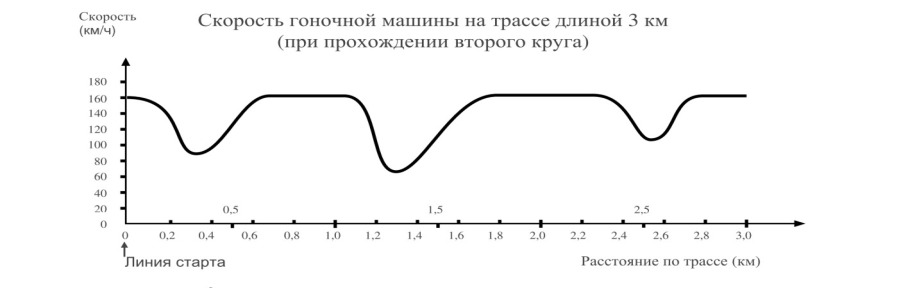 Задание высокого уровня сложности. Площадь континента.
Вопрос 4: Пользуясь масштабом данной карты, определите, чему примерно равна площадь Антарктиды.
Объясните, каким способом вы получили свою оценку площади континента, и приведите свои вычисления.
(*Для получения ответа можно использовать данную карту, например, проводить на ней нужные вам линии и построения).
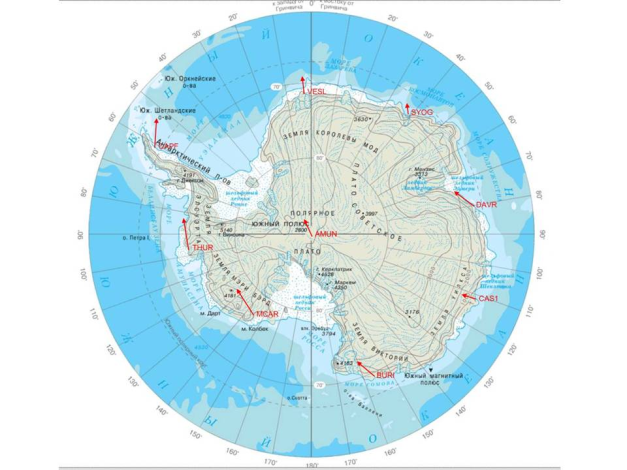 Российская электронная школа . ЦОК.
В РЭШ разработано около 20 000 уникальных заданий по всем направлениям функциональной грамотности..

Яндекс.Учебник
Учи.ру….
https://media.prosv.ru/func/lk
Платформа «Цифровой образовательный контент». «Издательство «Просвещение»
В 2022 году АО «Издательство «Просвещение» выпустило полезные материалы по направлениям функциональной грамотности: «Сборник эталонных заданий» по математической грамотности «Учимся для жизни» (под редакцией Г.С. Ковалёвой), «Математика на каждый день» для 6-8 классов и «В поисках финансового равновесия» Тренажёр, 6-8 классы (под редакцией Т.Ф. Сергеевой).
       А также  сервис «Банк с заданиями по функциональной грамотности для учеников 3-8 классов» от авторов, занимающихся программой оценки функциональной грамотности, осваивая который учащийся полностью осваивает навык и закрепляет его с помощью полнофункционального тренажёра заданий в формате PISA. 
https://shop.prosv.ru/
Банк заданий по функциональной грамотности:
Банк заданий по функциональной грамотности: http://skiv.instrao.ru/bank-zadaniy/chitatelskaya-gramotnost/
Читательская грамотность: http://skiv.instrao.ru/bank-zadaniy/chitatelskaya-gramotnost/
Математическая грамотность: http://skiv.instrao.ru/bank-zadaniy/matematicheskaya-gramotnost/
Естественнонаучная грамотность: http://skiv.instrao.ru/bank-zadaniy/estestvennonauchnaya-gramotnost/
Глобальные компетенции: http://skiv.instrao.ru/bank-zadaniy/globalnye-kompetentsii/
Финансовая грамотность: http://skiv.instrao.ru/bank-zadaniy/finansovaya-gramotnost/
Креативное мышление: http://skiv.instrao.ru/bank-zadaniy/kreativnoe-myshlenie/
Открытые задания PISA: https://fioco.ru/примеры-задач-pisa 
Открытый банк заданий для оценки естественнонаучной грамотности ФГБНУ ФИПИ: https://fipi.ru/otkrytyy-bank-zadaniy-dlya-otsenki-yestestvennonauchnoy-gramotnosti
Электронный банк заданий по функциональной грамотности: https://fg.resh.edu.ru/. Пошаговая инструкция, как получить доступ к электронному банку заданий представлена в руководстве пользователя. Ознакомиться с руководством пользователя можно по ссылке: https://resh.edu.ru/instruction. 
Открытые задания PISA: https://fioco.ru/примеры-задач-pisa.
Примеры открытых заданий PISA по читательской, математической, естественнонаучной, финансовой грамотности и заданий по совместному решению задач: http://center-imc.ru/wp-content/uploads/2020/02/10120.pdf. 
Сборники эталонных заданий серии «Функциональная грамотность. Учимся для жизни» издательства  «Просвещение» 
Функциональная грамотность 5,7 класс. Опыт системы образования г. Санкт-Петербурга. КИМ, спецификация, кодификаторы:  https://monitoring.spbcokoit.ru/procedure/1043/.